Lecture Three
Principles of Experimental Design
Statement of the Problem
Statement of the problem, is equivalent to the formulation of questions or research and working hypotheses. Such hypotheses must be stated as clearly as possible even though the formulation may not be as precise as that of a statistical hypothesis. 

Subject Matter Model
we simply mean a listing of all the factors that might influence the outcome of the experiment. Such factors will include the treatment factors which are the main objective of the investigation as well as classification (or blocking) factors which are determined by the conditions under which the experiment is performed.
Sources of Residual Variability
1- Naturally inherent differences.
2- Lack of uniformity in conducting the experiment.
3- All unexplained variation.

Increasing  Replication causes:
1- Smaller differences among treatment can be detected.
2- Increasing the sensitivity of the experiment.
3- Residual variation is decreased.
Randomization 

The manner in which the treatments are allocated to the EU to prevent systematic error.
There are two main reasons for randomization:
1- To eliminate personal preference biases systematic variations and soon.
2- To assure that the proper residual variability terms will be obtained.
Accuracy v.s. Precision
Accuracy: Refers to the closeness of an estimate to the true value of parameter (related to bias). 
 
Precision: Refers to the repeatability of an estimate (related to variance).
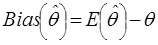 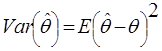